Sustainable & Smart Tourism
Training Program
Organized by Mekong Institute (MI) 
	Funded by Mekong – Korea Cooperation Fund (MKCF)											
    November 2023
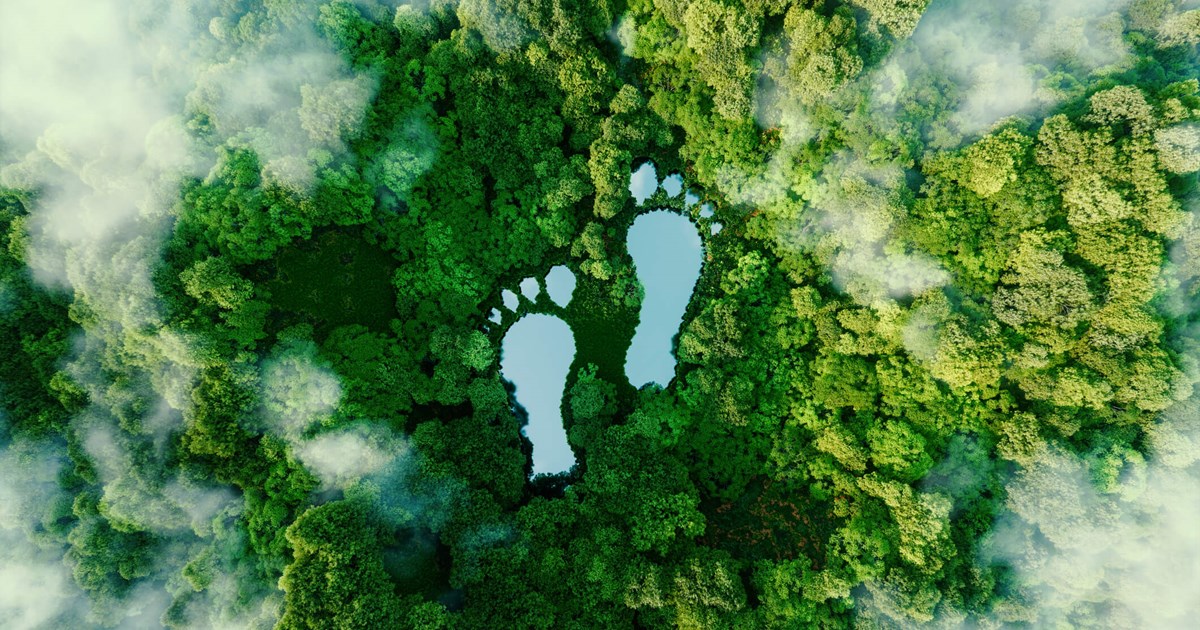 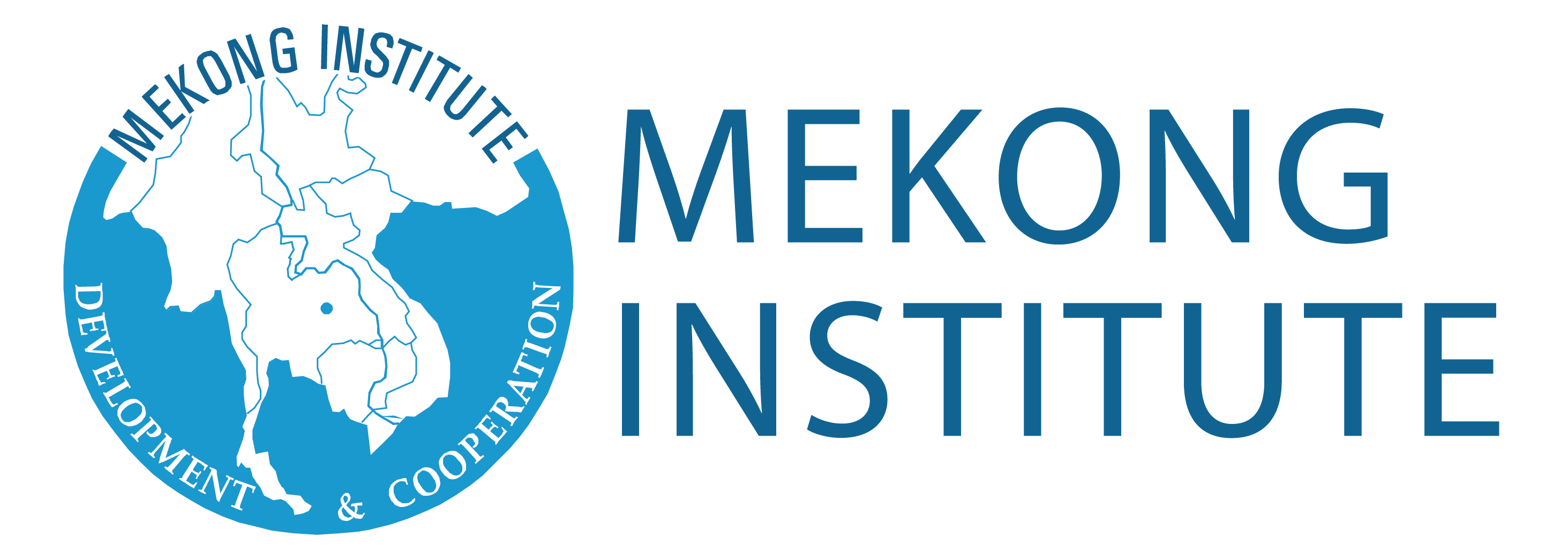 Introduction of Sustainable Tourism and the Need for a Regenerative Approach
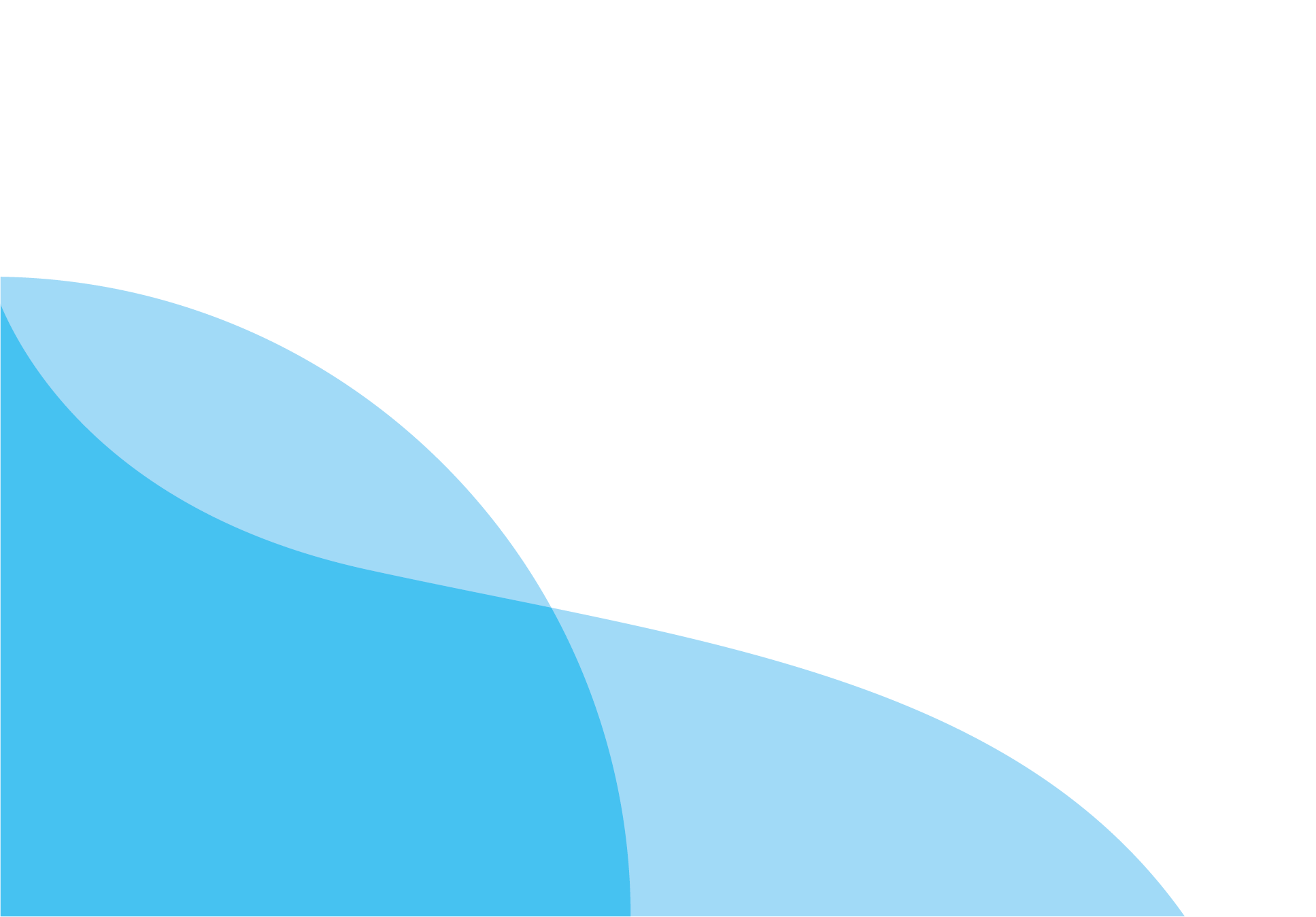 MODULE 2
Trainer
November 2023
Introducing Sustainable Tourism (1)
Session 2
Monday
Introduction to Sustainable Tourism
Definitions & Background
Historical Context
Significance of Sustainable Tourism Strategies
Interactive Discussion – Q&A
15 October 2023
page 4
Introduction to Sustainable Tourism
Sustainable tourism has emerged as a vital concept in recent years, driven by the pressing need to protect our planet's natural resources and cultural heritage.
15 October 2023
page 5
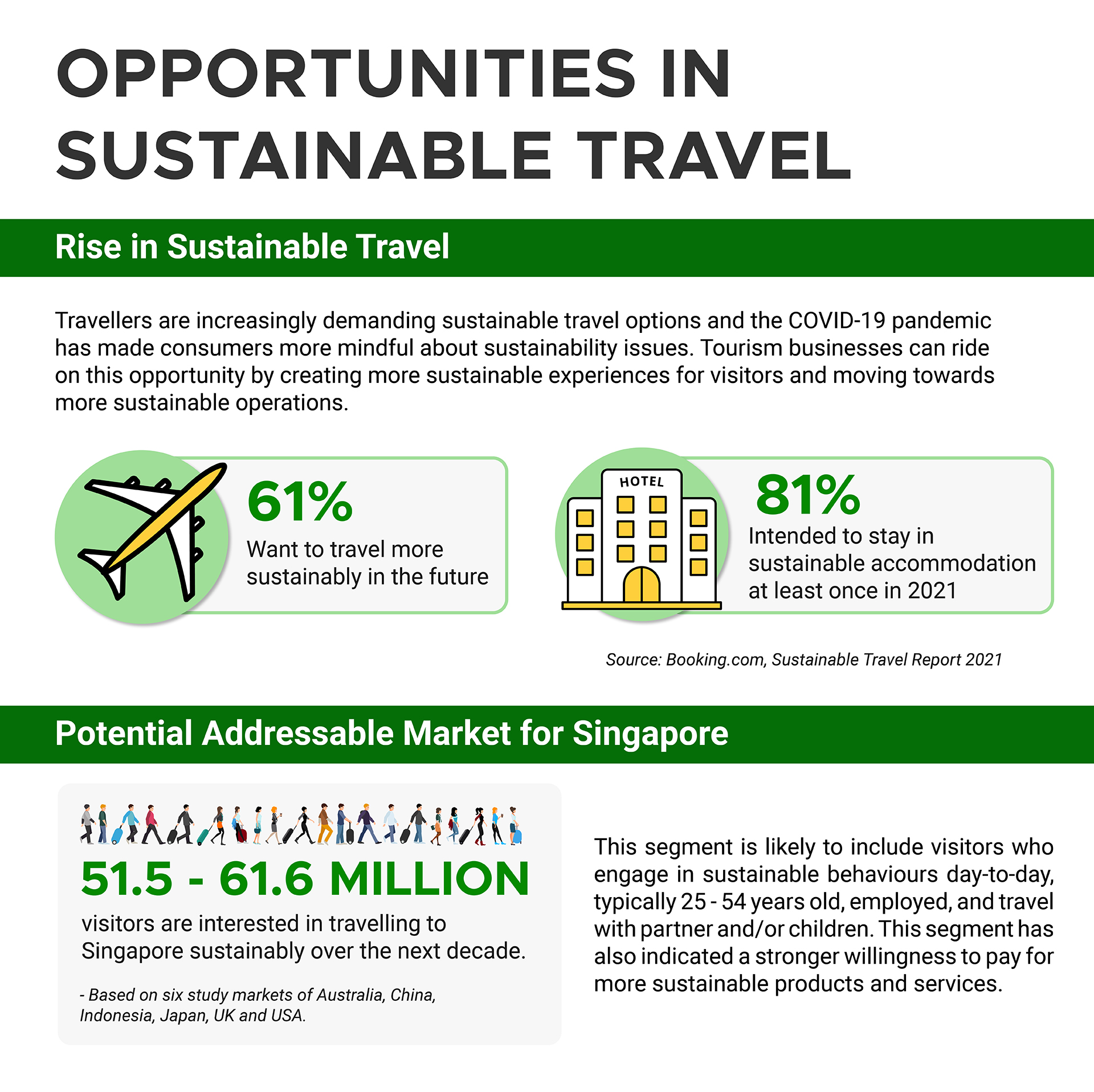 Importance of Sustainable Tourism
When surveyed in 2022, over 80 percent of global travelers said that sustainable tourism is important.
page 6
15 October 2023
Importance of Sustainable Tourism
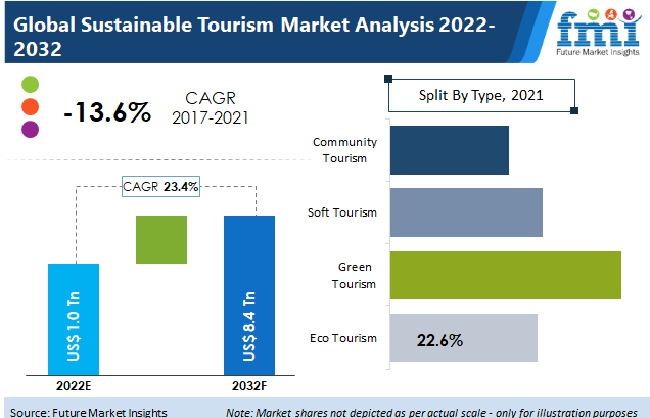 page 7
15 October 2023
Definitions & Background
Sustainable Tourism refers to sustainable practices in and by the tourism industry. It is an aspiration to acknowledge all impacts of tourism, both positive and negative. It aims to minimize the negative impacts and maximize the positive ones.
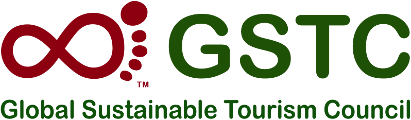 15 October 2023
page 8
Definitions & Background
'Sustainable tourism' or 'tourism in the green economy' has been defined as tourism activities that can be maintained indefinitely in their environmental, social, economic and cultural contexts and despite their effect on these areas of life (UNEP & UNWTO, 2005).
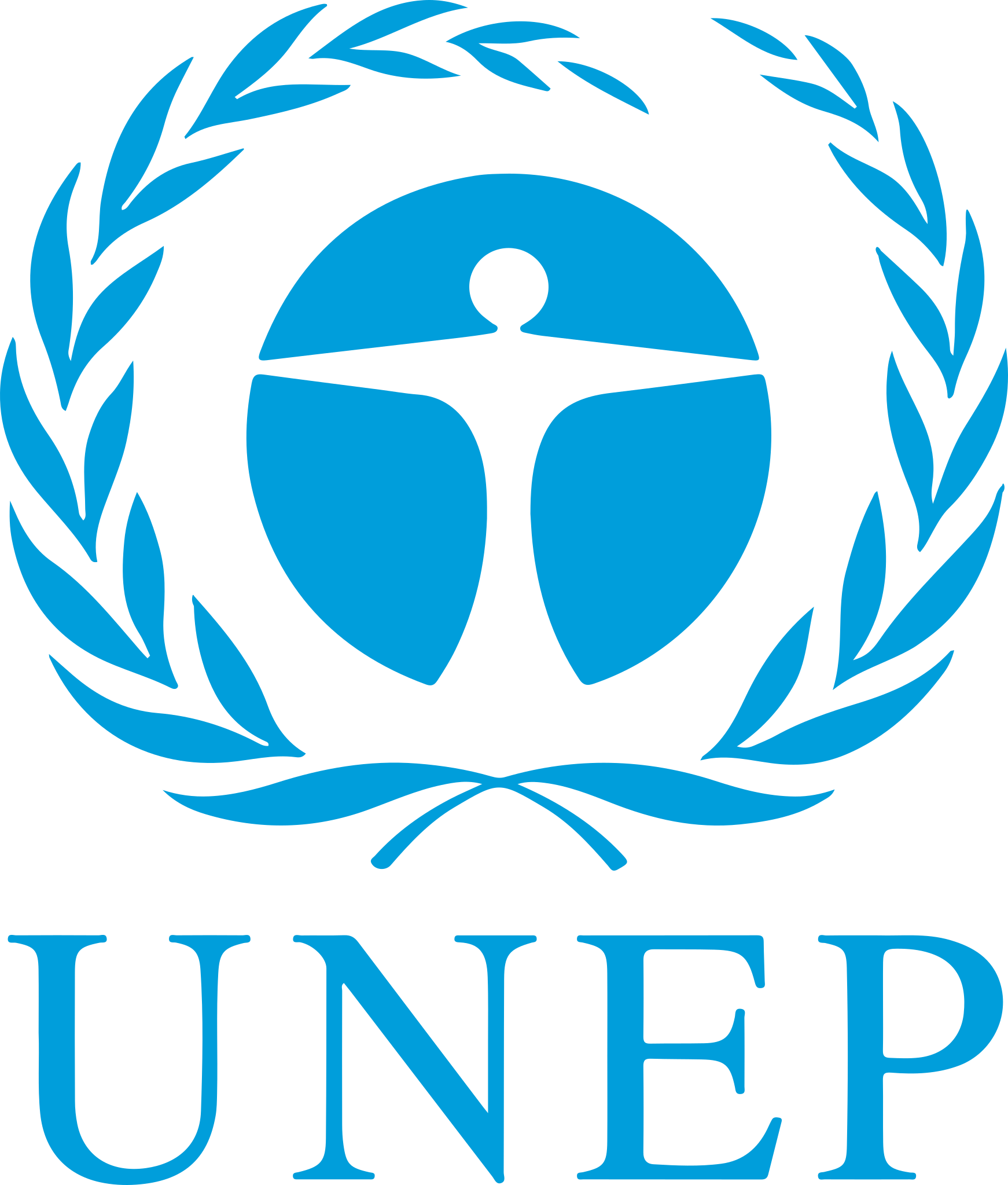 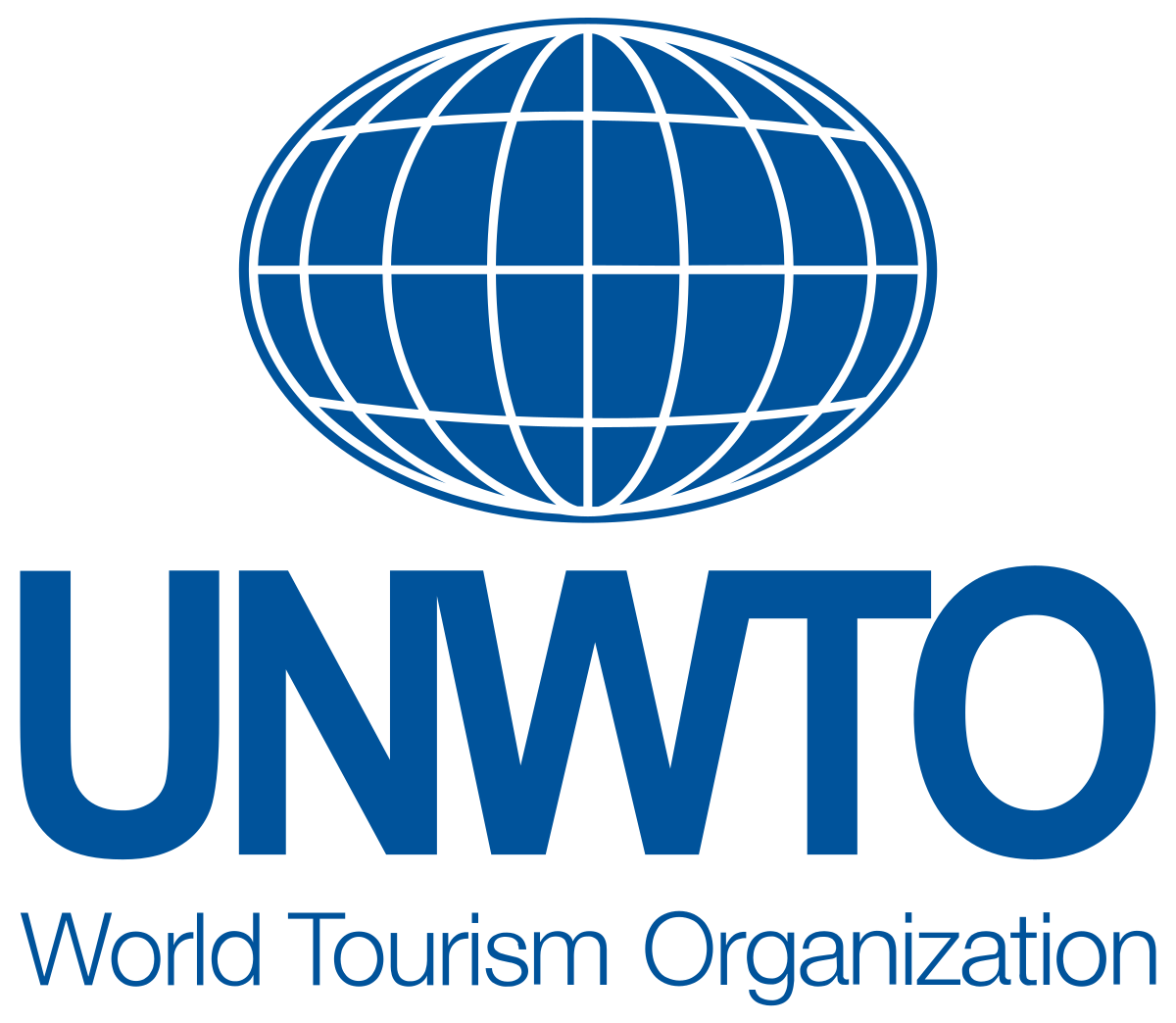 15 October 2023
page 9
Definitions & Background
Sustainable tourism is defined by the UN Environment Program and UN World Tourism Organization as “tourism that takes full account of its current and future economic, social and environmental impacts, addressing the needs of visitors, the industry, the environment and host communities.” (2023)
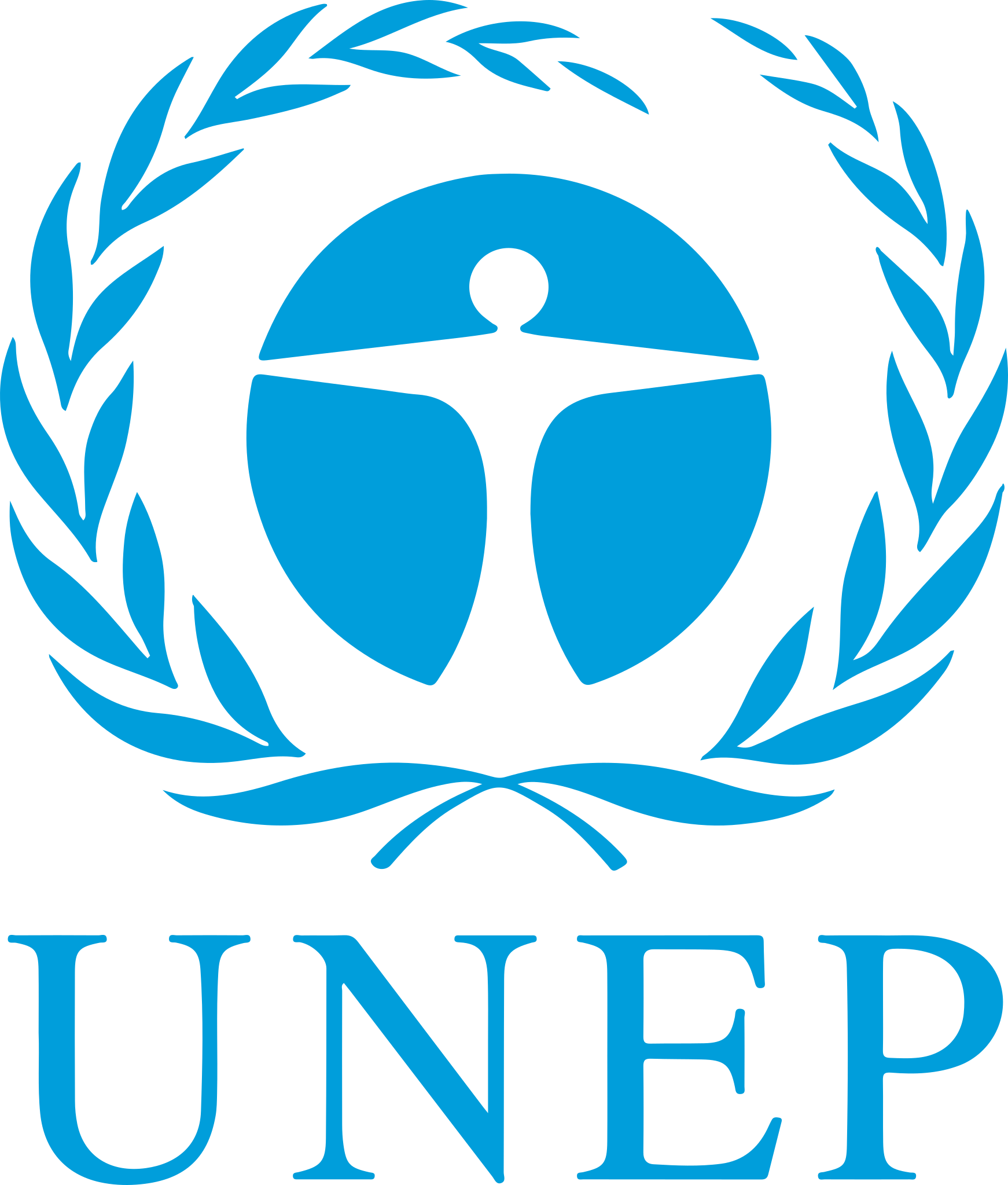 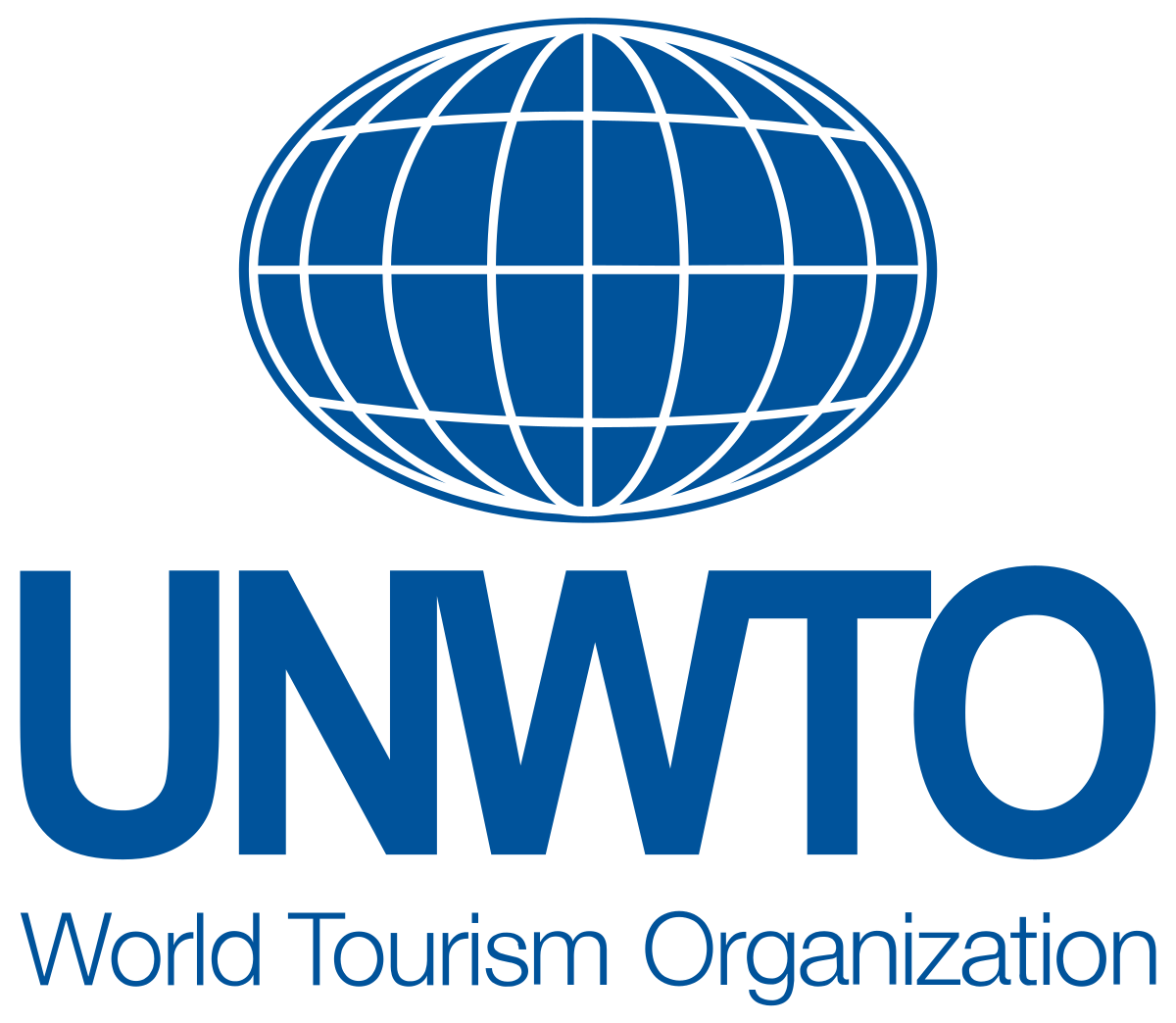 15 October 2023
page 10
The 5 Pillars for Sustainable Tourism Development
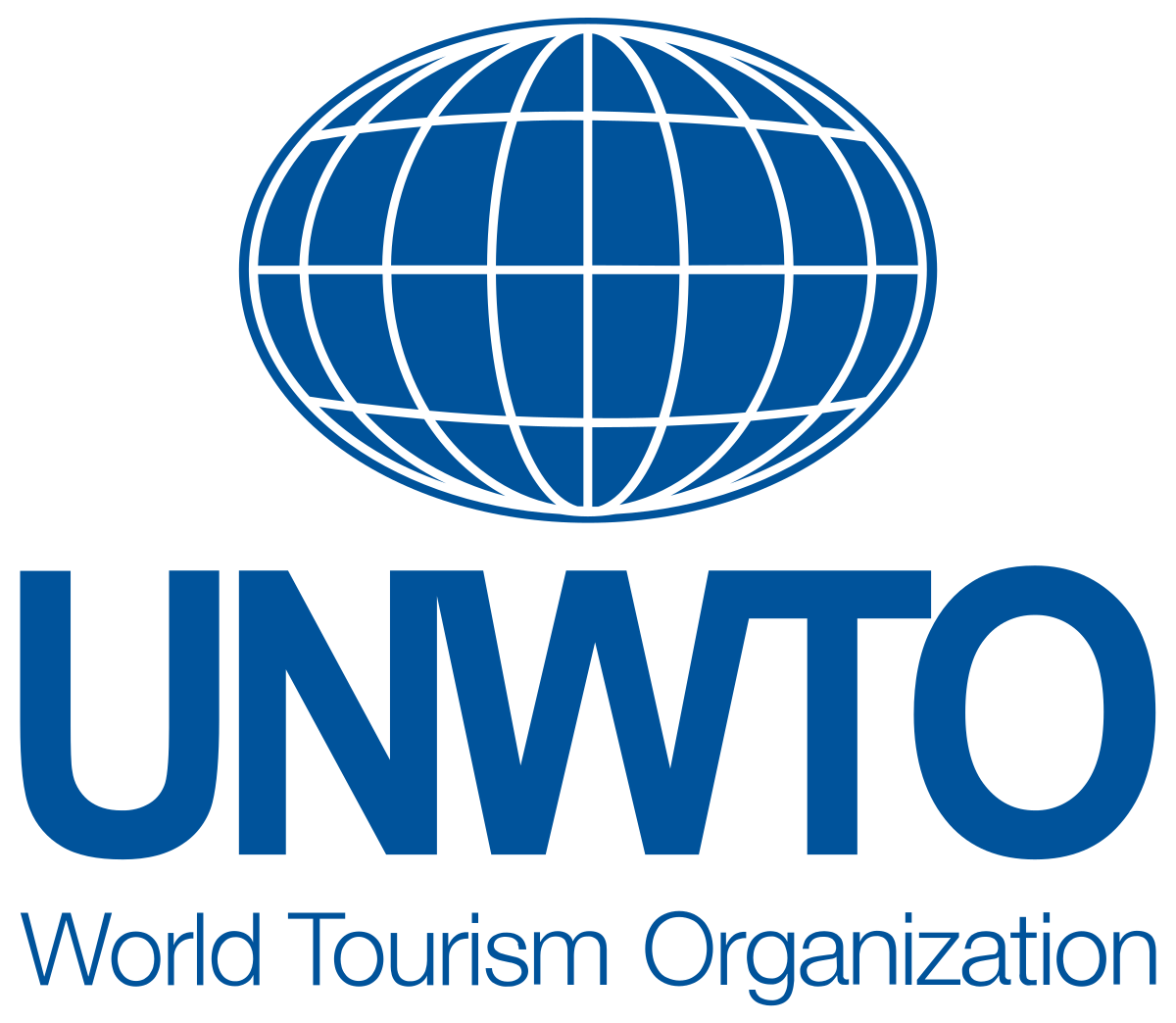 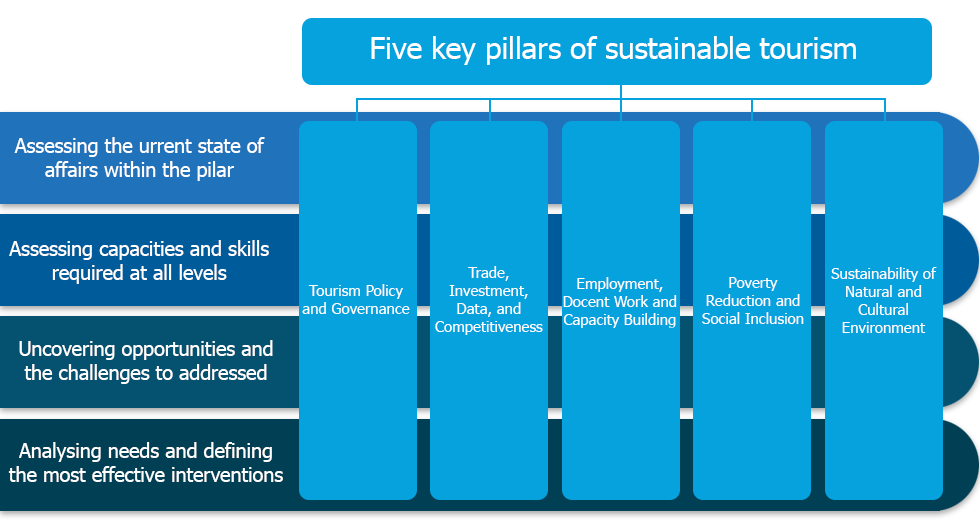 15 October 2023
page 11
Definitions & Background
Sustainable tourism is defined by the UN Environment Program and UN World Tourism Organization as “tourism that takes full account of its current and future economic, social and environmental impacts, addressing the needs of visitors, the industry, the environment and host communities.” (2023)
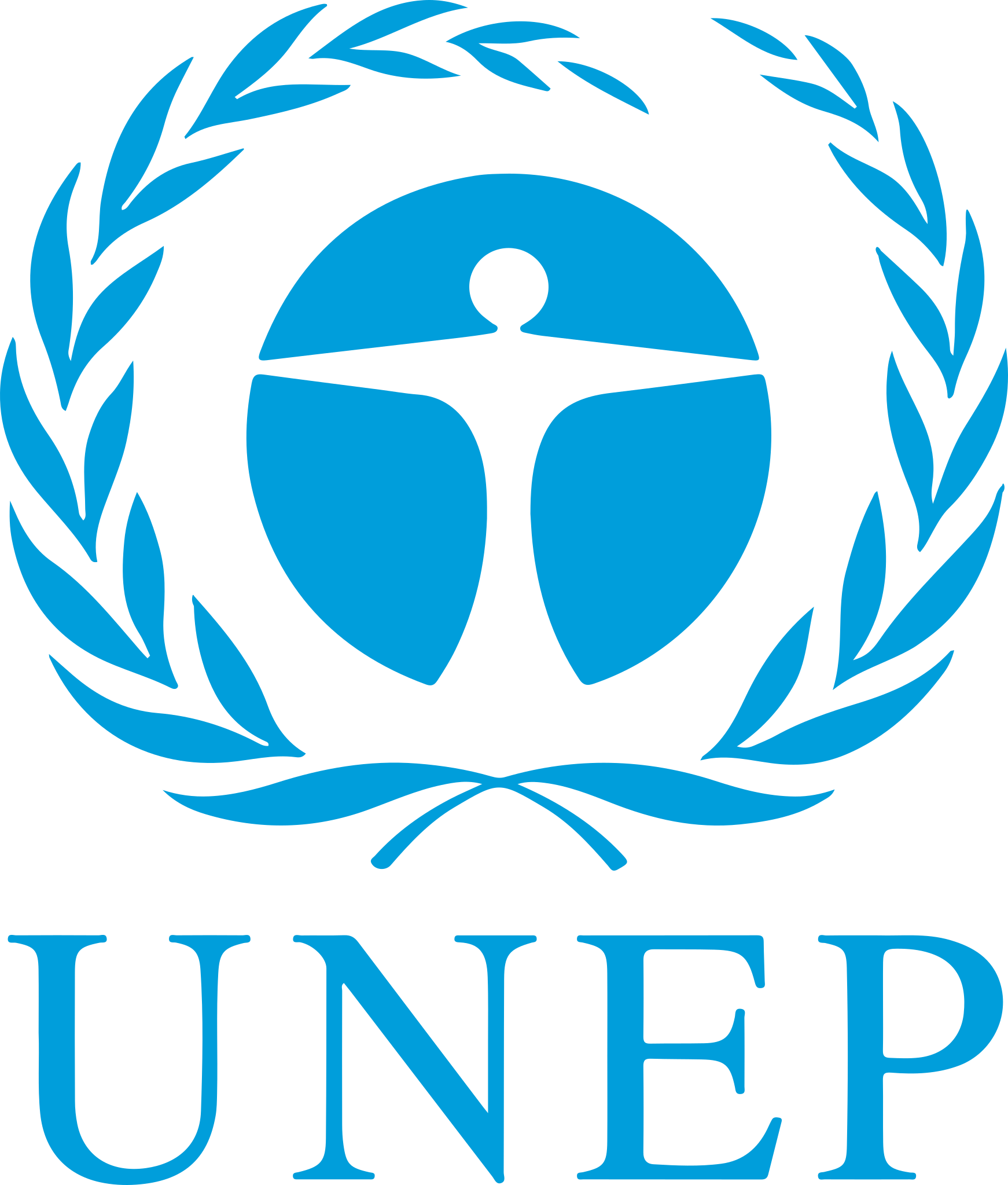 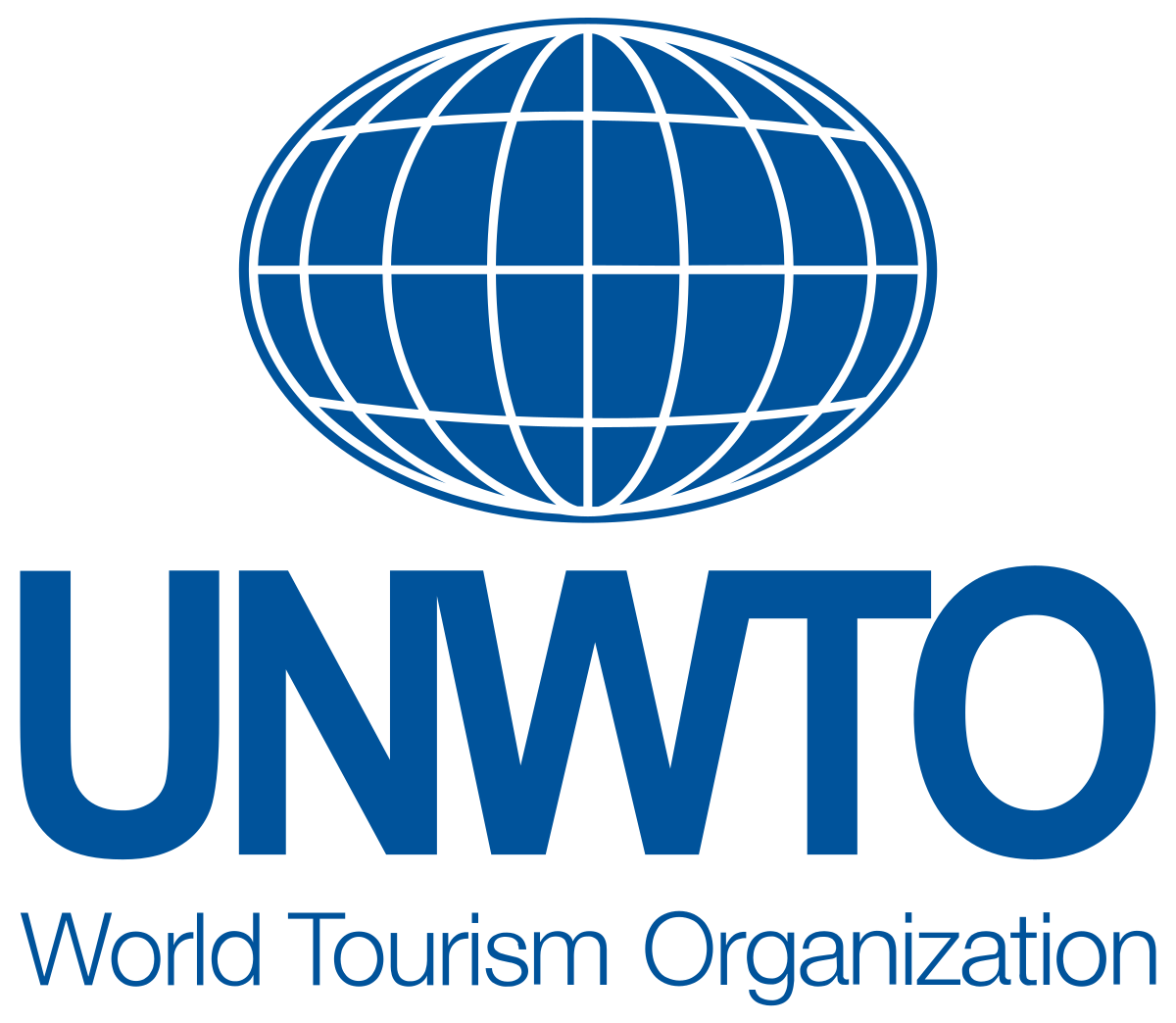 15 October 2023
page 12
Historical Context
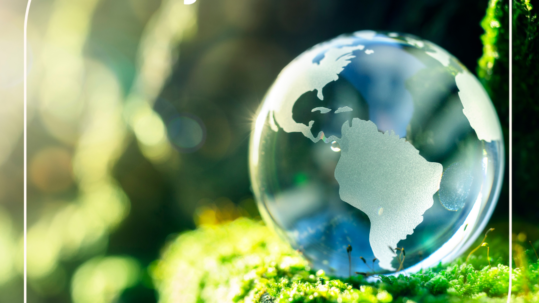 1. Alternative Tourism2. Eco Tourism3. Responsible Tourism4. Green Tourism5. Sustainable Tourism6. Regenerative Tourism
Significance of Sustainable Tourism Strategies
On a local, regional or national level, sustainability strategies are essential to unify all stakeholders under a common long-term vision for their place. 
Tourism can be a unique recourse of prosperity and well-being for the communities and for all stakeholders
15 October 2023
page 14
Significance of Sustainable Tourism Strategies
Each strategy must be developed according to the unique characteristic of its place.
We need to consider seriously the place DNA.
We can briefly read brief strategy statements from various organization and authorities.
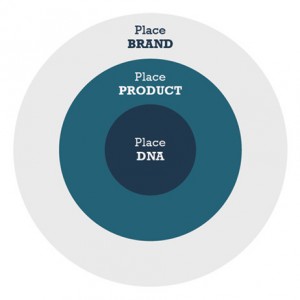 15 October 2023
page 15
Significance of Sustainable Tourism Strategies
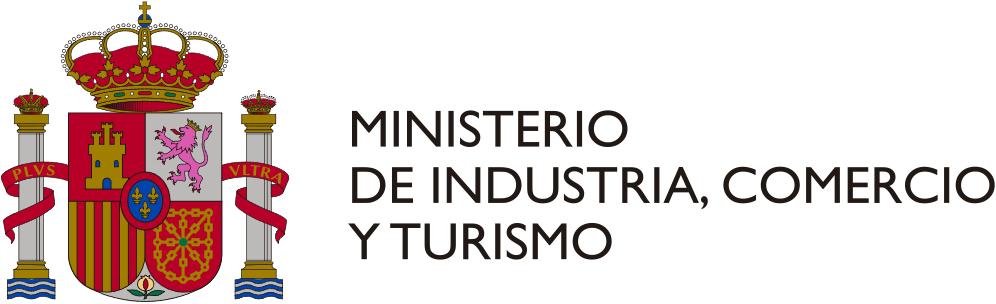 Sustainable tourism strategy of Spain 2030
Objective of sustainable tourism strategy of Spain 2030
The government of Spain, through the secretariat of state of tourism, is developing the strategy of sustainable tourism of Spain 2030, a national agenda of tourism for the challenges of the sector in the medium and long term, pushing the three pillars of sustainability: socio-economic, environmental and territorial. For this, it has promoted a participatory process which involves the sector and the autonomous communities.
15 October 2023
page 16
Significance of Sustainable Tourism Strategies
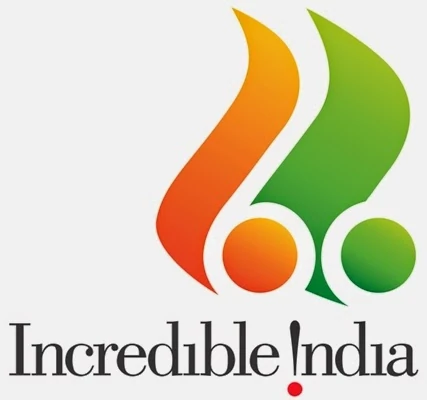 Sustainable tourism strategy of India

National Strategy for Sustainable Tourism
National Strategy for sustainable tourism aims to mainstream sustainability in Indian
tourism sector and ensure a more resilient, inclusive, carbon neutral and resource
efficient tourism while safeguarding natural and cultural resources.
15 October 2023
page 17
Significance of Sustainable Tourism Strategies
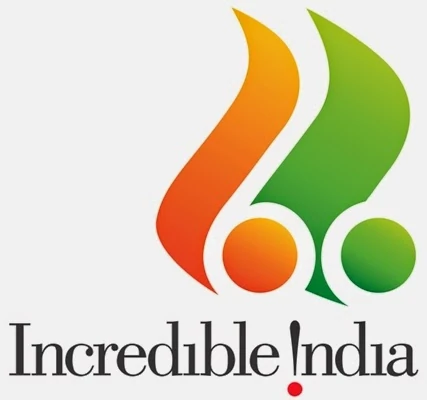 Sustainable tourism strategy of India

National Strategy for Sustainable Tourism
National Strategy for sustainable tourism aims to mainstream sustainability in Indian
tourism sector and ensure a more resilient, inclusive, carbon neutral and resource
efficient tourism while safeguarding natural and cultural resources.
15 October 2023
page 18
Discussion about  Sustainability Strategies in Mekong Region
Q & A Thank You!